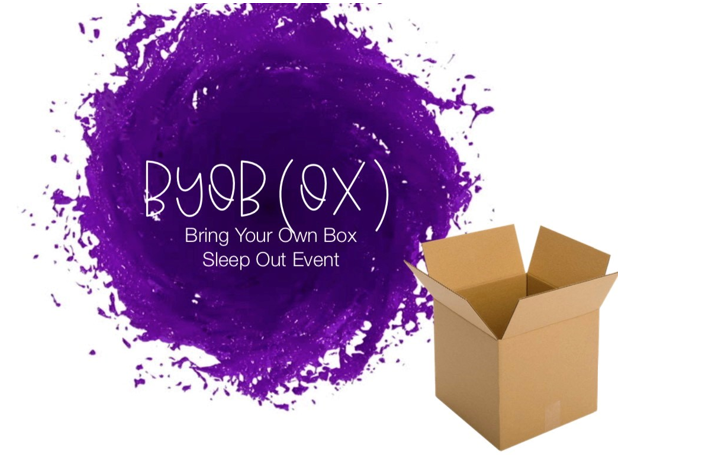 BYOBox

Sleep Out Event
Drop boxes for donations will be available at  
campsites
NATIONAL HOMELESSNESS AND HUNGER AWARENESS WEEK
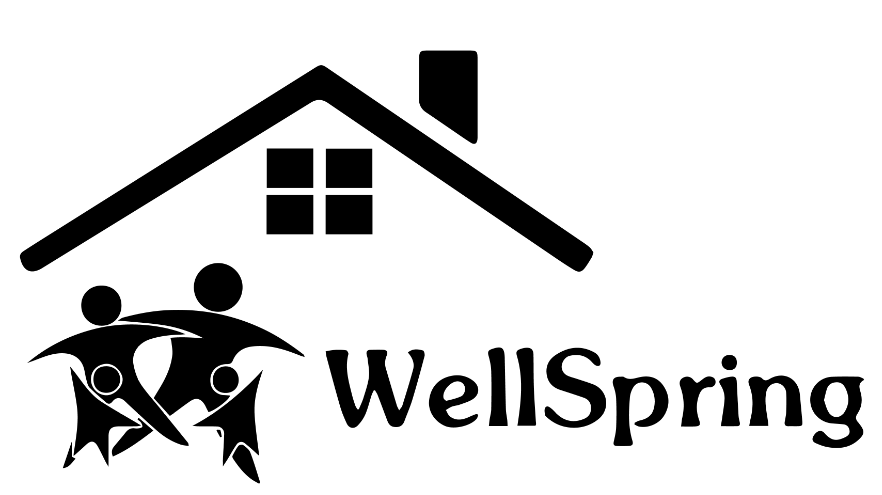 JOIN US FOR
WELLSPRING’S  SLEEP OUT EVENT
November 17 @ 6pm to 
November 18 @ 6am
Our Mission:
To serve those experiencing the effects of poverty by offering opportunities to stabilize their lives through housing, advocacy, support, and paths to self-sufficiency.
Grab a Box!
Grab some Friends!
Set Up Your Donation Site!
For more information on campsites or setting up a fundraising page
contact Bob Goodrum at 
 765-342-6661 ext. 304 Bob@wellspring.work
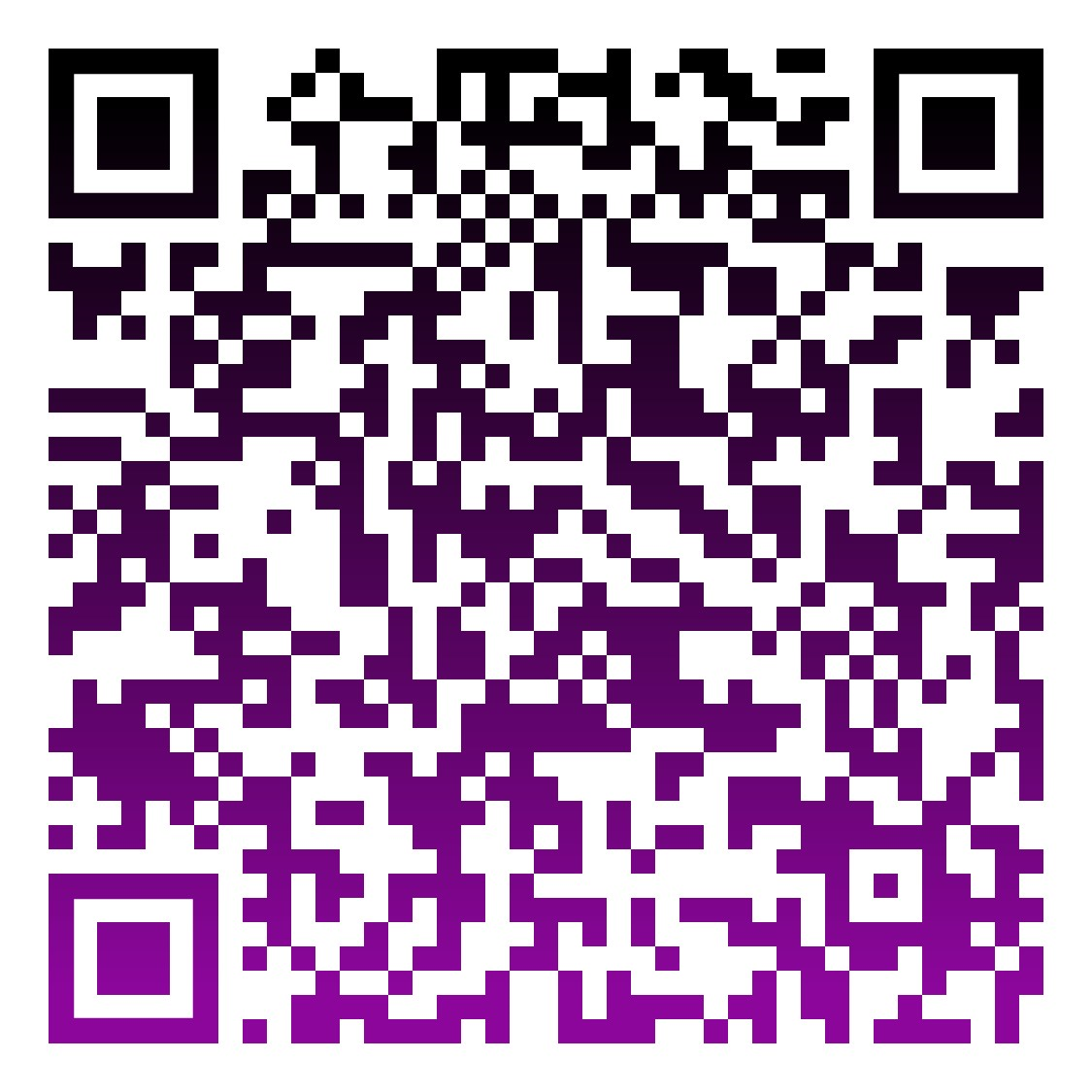 Drop boxes will be at WellSpring and Associated Bail Bonds for donations to support the Gunner James Burnam Food Pantry!
wellspringcenter.networkforgood.com/projects/206568-evict-poverty-and-homelessness-2023 
Use the link or QR code above to sign up and start raising funds!